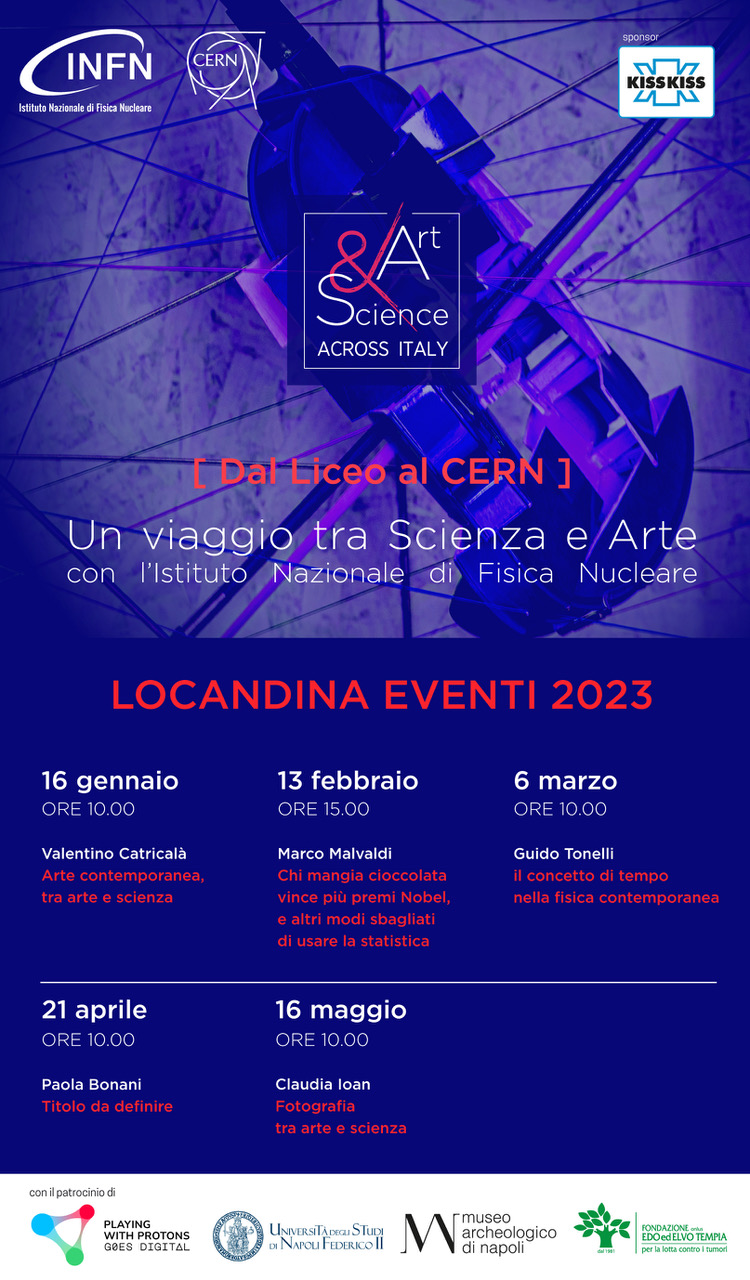 Art&Science IV ed.
Tappa di Bari
Criticità emerse III edizione di A&S
Fase formativa (2023):
Partecipazione ai seminari di un alto numero di studenti ha richiesto attenzione nell’organizzazione
Seminari online talvolta inficiati da disturbatori
Preparazione locandine (contributo notevole di Salvatore Nuzzo ⇒ per questa edizione?
Modalità online: una piccola frazione ha partecipato attivamente con domande.
Si torna alla partecipazione in presenza: 
⇒ organizzare seminari  ed eventi presso le scuole partecipanti  (vedi presentazione Federica)

Alcuni seminari troppo complessi per alcuni studenti (es. seminari musica troppo tecnici).
Nota: PCTO non piu’ obbligatorio per ammissione alla maturita’ 
Dobbiamo avere una capacita’ attrattiva’ non legata al PCTO 
Fase creativa (2023-2024):
Approvazione abstract proposte studenti ⇒ necessario definire meglio i criteri per la selezione
E’ necessario seguire lo sviluppo dell’opera⇒ Incontrare gli studenti. Non e’ stato possibile causa covid e gran numero di scuole. Talvolta la qualità delle opere è stata scarsa e abbiamo dovuto lavorare sulle opere per poterle esporre.
Coordinamento tutor/scuole ha richiesto un grosso sforzo organizzativo ⇒ necessità di organizzare per tempo. 
Difficile comunicare con gli studenti via email, ideale forum/chat di lavoro
Criticità emerse III edizione di A&S
Esposizione (2024):
Costi per allestimento mostra troppo alti e qualita’ dei materiali scarsa  
 utilizzare le risorse di sezione INFN per costruzione strutture? sponsor?
Qualche soluzioni espositive errata:
esempio: utilizzare rete per esporre i quadri
Dalla IV edizione, ufficio comunicazione INFN richiede che ciascuna mostra rispetti un alto livello qualitativo
Pagare un professionista che ci faccia il design espositivo? Costi? 
Affidare all’Accademia delle Belle Arti la progettazione? Vedi Roma: progettazione e realizzazione strutture da parte degli studenti dell’Accademia, su budget del progetto.
Va deciso per poter prendere accordi con l’Accademia delle Belle Arti 

Individuazione dello spazio espositivo non facile. Abbiamo un link adesso con la Citta’ metropolitana
Confermiamo esposizione presso il Colonnato (gratis)?

Evitare la sovrapposizione delle mostre:
Dobbiamo decidere il  mese: Marzo?
Criticità emerse III edizione di A&S
Evento finale e premiazione (2024)


Costo affitto del teatro Piccinni elevato, nonostante supporto del comune e universita’  (spazi, assicurazione, pompieri, ripresa video etc).  

In generale il patrocinio dell’Universita’ (e Anna Catalano) aiuta a risolvere alcuni problemi seri (esempio assicurazione)
Sponsor?  
Altra sede? ⇒ idee?



Alcuni problemi burocratici impongono di contattare le strutture con largo anticipo.


L’INFN si affida ad agenzie (a pagamento) ⇒ potrebbe essere una soluzione.
Criticita’ generali e Opportunita’
Progetto molto faticoso per i docenti. Alcune scuole hanno preferito non partecipare (non tutte le scuole partecipanto alla III edizione hanno aderito)
Scarsa visibilita’ ai docenti? Idee per ovviare?

Numero di borse troppo esiguo.


Ministra Bernini molto interessata al connubio Arte e Scienza (talk in parlamento  riguardo le linee guida del MIUR e avendo messo al primo punto il connubio tra arte e scienza).

Contattata da Paolucci: incontro ieri 21 dicembre con sottosegretari

Abbiamo presentato
 l’idea di un campus nazionale su Arte e Scienza (sulla falsariga di Campus Party -Milano cinque giorni di full immersion nell’innovazione per giovani talenti) per tutti i vincitori locali
⇒ Grande entusiasmo del ministero: proposta area Bologna o Roma 
Invito alla ministra di presenziare ad alcuni eventi 

Idee su come coinvolgere Uniba/Poliba? 
Rettore Uniba in un incontro privato aveva mostrato grande interesse per il progetto. 
Se c’e’ supporto della ministra potremmo proporre alcune iniziative future ambizione